Pain: difficulties, future directions
6 December 2011
BSc
Dr Olivera Potparić
     
Department of Anaesthesia, Intensive Care and Pain Management 
Chelsea & Westminster Hospital, Imperial College London, UK
We all must die, but if I can save him from days of torture, 
that I feel is my great privilege, as pain is more terrible, 
Lord, than even death itself
Pain accompanies almost all surgical procedures but is treated inadequately in more than one half of patients.
Fifth vital sign
Pain is an aggressive disease in itself that needs to be controlled as soon as possible
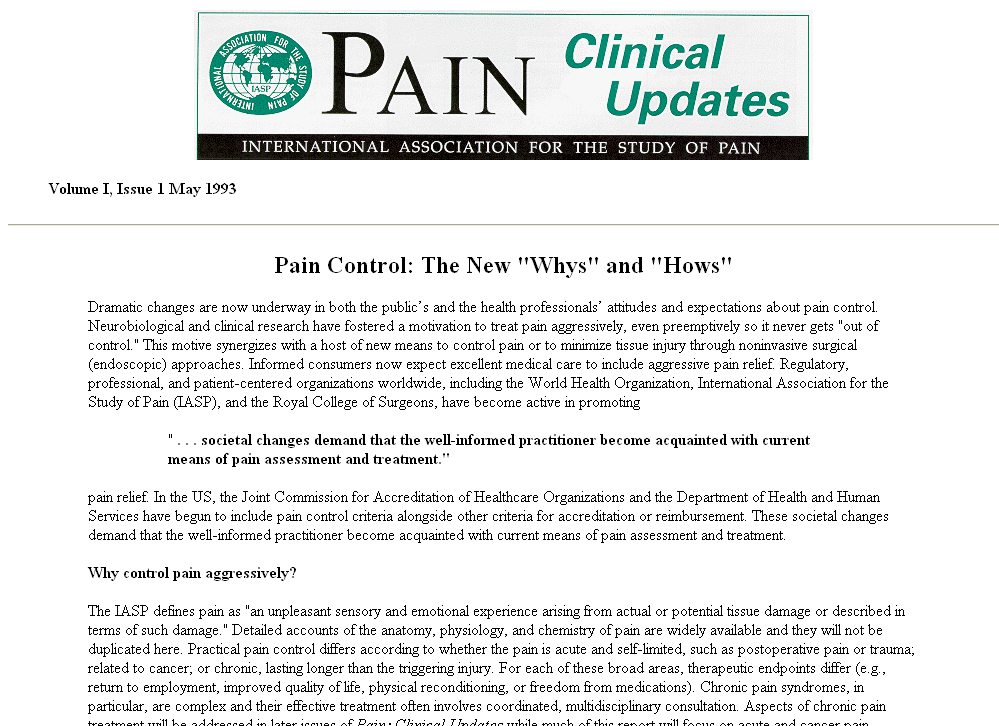 Impossible test or reasonable aim

The takeaway message of the editorial is that pain relief should be a human right and that failure to treat pain is “substandard medicine”.  To the man on the street, therefore, failure to achieve pain relief is evidence of denial of their human rights.  Doctors are not permitted to deny patients their human rights.
Strong agonist:        Morphine, Oxycodone, Diamorphine, Hydromorphine, Hydrocodone
                                   Petidine derivatives: Fentanyl, Alfentanil, Sufentanil, Remifentanil
Mixed action:            Petidine
Partial agonists:       Buprenorphine
Agonist-antagonist: Pentazocin, Nalbuphine
Weak agonists:        Codeine, Dihydrocodeine, Methadone
Mixed action:            Tramadol, 
Antagonists:             Naloxone, Naltrexone

Dosage                     Codeine PO &IM 30-60 mg qds (Max 240 mg/24 h)
                                  Tramadol PO & IM 50-100 mg qds (Max 400 mg/24 h)
                                  Morphine PO 10mg  4-6 h
                                                  IM 5-10 mg 4-6 h
                                                  IV 1mg bolus up to 10mg / titration – monitoring
Oral opioids (immediate release preparation)  QDS + breakthrough
                      modified release not suitable
Monitoring
Laxatives
Antiemetics
Antihistamines – Cyclizine 50 mg PO IV or IM TDS
Antimuscarinics – Hyoscine 300 μg TDS patch 1 mg / 72 hours
Dopamine antagonists – Metoclopramide, Droperidol
Phenotiazines – Prochlorperazine 12.5 mg IM TDS
Butyrophenones – Haloperidol 1mg daily PO IM or IV
Serotonin antagonists – Ondansetron 4-8 mg 8-12 h
                                       Granisetron  1mg  12 h PO or IV
Domperidone  10-20 mg  6 h
Corticosteroids – Dexamethasone 8 mg  once daily
Canabinoids – CB1 / CB2     Nabilone  1mg  12 PO
Neurokinin receptor antagonist - Aprepitant 125 mg  1h  before emetogenic stimulus
                                                    followed by 80 mg daily for 2 days PO
Opiophobia as a Barrier to the Treatment of Pain 
An international panel of pain specialists including physicians and health policy scholars met to discuss the impact of fear of opioids on the clinical use of these strong analgesics. Recognizing potential risk from opioids, the panel members concluded that irrational fear of the drugs often impedes their appropriate use. The need for education among clinicians was recognized and the panel concluded that while progress has been made, much remains to be done to correct unfounded fears and misconceptions that impede provision of opioid analgesia when it is indicated.
Epidural LA
Epidural opioid
Fentanyl lozenges 400 μg  - Actiq
HOW TO DO IT?

Keep it simple but remember that the patient has the right to be comfortable and that you have available a great deal of options

Be aware of the basic mechanism of action, side effects and interactions of analgesics before you prescribe them

Do not prescribe what you do not know or understand. Primum non nocere

It is easier to prevent pain than it is to treat it once it is severe. Prescribe analgesia to be administered regularly

Use a route of administration according to the patients needs. If somebody is NBM, do not use the oral route

Patients have variable requirements for analgesia throughout their stay in hospital. They normally need more at the beginning and less at the end. Analgesic prescriptions should be reviewed daily and increased or reduced according to the degree of pain relief. If a post-surgical patient has a sudden increase in analgesic requirements after a downward tendency, look for an explanation and not just increase the analgesia

Analgesic needs will vary throughout the day according to physical activity. Prescribe some breakthrough (PRN) analgesia to supplement the regular analgesia during those surges in activity  

When you discontinue the analgesic regimen started by the pain team or anaesthetic team, it is your responsibility to ensure the patient has enough analgesia prescribed to supplement what you have discontinued

Patches and SR or MR preparations are not suitable for acute pain management. If you think you need to prescribe them, have a chat with the experts first
Analgesics, surgery, stress, hospital admission… cause constipation. Remember to prescribe some help (or try yourself to follow the instincts of your bowels on a bedpan behind a curtain and surrounded by strangers…)

Remember: You are legally responsible for any prescription that carries your name, even if you just rewrote the chart.
By one reasonable code, freedom from pain should be a basic human right, limited only by our knowledge to achieve it
We have far to go and much to learn, 
but we have no idea just how far or how much